บทที่ 3 ตัวอักษรตัวอักษร เป็นสัญลักษณ์แทนคำพูดหรือความนึกคิดของมนุษย์ โดยเป็นสื่อกลางสำหรับการสื่อสารอีกรูปแบบหนึ่งซึ่งมีมาตั้งแต่สมัยโบราณ โดยจะบันทึกข้อความไว้ตามสถานที่ต่าง ๆ ด้วยการใช้อักษรภาพแทน ในส่วนของงานด้านมัลติมีเดีย เป็นการนำตัวอักษรมาผสมผสานร่วมกับสื่อชนิดอื่น ๆ เพื่อเพิ่มประสิทธิภาพในการนำเสนอข้อมูล
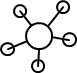 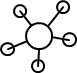 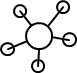 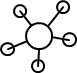 ประเภทของตัวอักษร

โดยทั่วไปตัวอักษรจะถูกนำมาใช้งานสำหรับสร้างเอกสาร การสื่อสารข้อมูล หรือข่าวสารต่าง ๆ โดยสามารถแบ่งตัวอักษรได้หลายประเภท
1. Unformatted Text
Unformatted Text หรือเพลนเท็กซ์ (Plaintext) คือ ตัวอักษรทั่วไปที่ถูกจัดเก็บอยู่ในรูปแบบต่าง ๆ เช่น มาตรฐานรหัสแอสกี (ASCII Standard : American Standard Code for Information Interchange) กลุ่มตัวอักษรเหล่านี้จะอยู่ในรูปแบบตารางตัวอักษร โดยแต่ละตัวจะแทนด้วยรหัสไบนารีขนาด 7 บิต ซึ่งแทนรหัสตัวอักษรได้ 27 หรือ 128 รหัส ได้แก่ ตัวอักษร a-z, A-Z ตัวเลข 0-9 และเครื่องหมายวรรคตอนอื่น ๆ
2. Formatted Text
Formatted Text คือ ตัวอักษรที่แยกออกจากตัวอักขระและตัวคอนโทรลอื่น ๆ ใช้สำหรับเปลี่ยนรูปแบบของตัวอักษรให้มีลักษณะที่แตกต่างไปจากตัวอักษรทั่วไป เช่น ตัวหนา ตัวขีดเส้นใต้ ตัวเอน เปลี่ยนรูปร่าง ขนาดและสี เป็นต้น
3
3. Hypertext
Hypertext เป็นข้อมูลตัวอักษรที่แสดงบนเครือข่ายอินเทอร์เน็ตได้ เรียกว่า ไฮเปอร์เท็กซ์ (Hypertext) เอกสารไฮเปอร์เท็กซ์สามารถเชื่อมโยงกับเอกสารที่อยู่ภายในเอกสารเดียวกันหรือต่างเอกสารได้

3.1 โหนด (Node) หรือแองเคอะ (Anchor)
โหนด หรือแองเคอะ คือ ตัวอักษรที่มีการเชื่อมโยงไปยังเอกสารอื่น ๆ เป็นส่วนประกอบสำคัญของการออกแบบส่วนการติดต่อผู้ใช้งาน
3.2 พอยน์เตอร์ (Pointer) หรือลิงก์ (Link)
พอยน์เตอร์ หรือลิงก์ คือ ตัวอักษรที่มีการเชื่อมโยงไปยังเอกสารที่อื่น ๆ ที่เรียกว่า เอกสารปลายทาง (Target Document) โดยการเชื่อมโยงจะถูกกำหนดไว้ในขั้นตอนการสร้าง
4
4. มาตรฐานยูนิโค้ด (Unicode Standard) 
ทวีศักดิ์ กาญจนสุวรรณ (2552 : 92-93) ได้อธิบายว่า มาตรฐานยูนิโค้ด คือ มาตรฐานการเข้ารหัสตัวอักษรแบบสากล สามารถเข้ารหัสตัวอักษรของภาษาต่าง ๆ ให้สอดคล้องตามมาตรฐานสากลได้มากกว่า 1 ล้านตัวอักษร 
ยูนิโค้ดคอนซอร์เทียม (Unicode Consortium) เป็นสมาคมที่พัฒนาและเผยแพร่มาตรฐานยูนิโค้ด โดยมี Unicode Technical Committed (UTC) ซึ่งเป็นกลุ่มหุ้นส่วนของยูนิโค้ดคอนซอร์เทียม ทำหน้าที่สร้าง ปรับปรุงและรักษาคุณภาพของมาตรฐานยูนิโค้ด โดยจะกำหนดความแตกต่างตัวอักษรแต่ละตัวอย่างชัดเจน มาตรฐาน
5
ชนิดตัวอักษร

ชนิดของตัวอักษร (Type Style) แบ่งตามที่การใช้งานเป็นหลักออกเป็น 2 ประเภทคือ อักษรภาษาอังกฤษ กับอักษรภาษาไทย และนอกจากนี้ยังมีรูปแบบอื่น ๆ เพื่อประยุกต์ในการใช้งานที่ง่ายขึ้น 
1. ตัวอักษรภาษาอังกฤษ (English Letter) 
ตัวอักษรภาษาอังกฤษ ที่ใช้งานเอกสารและในการออกแบบมีอยู่หลายชนิด ดังนี้
   1.1 ตัวอักษรมีเชิง (Serif)
ตัวอักษรมีเชิง หรือตัวอักษรแบบโรมัน หรือบางคนก็เรียกว่าแบบโบราณ (Tradition Old Style) ซึ่งจุดเด่นของตัวอักษรแบบนี้คือ การที่ตัวอักษรมีหัวมีเท้า ตัวอักษรมีความหนาบางไม่ต่างกัน
   1.2 ตัวอักษรไม่มีเชิง (San Serif) 
ตัวอักษรไม่มีเชิง หรือตัวอักษรแบบ Gothic เป็นตัวอักษรที่มีพื้นฐานมาจากแบบ Serif แต่ดัดแปลงเอาหัวและเท้าออกให้ดูเรียบ ให้ความรู้สึกถึงความทันสมัยกว่าแบบแรก ตัวอักษร
6
1.3 ตัวอักษรลายมือ (Script) 
เป็นตัวอักษรที่เลียนแบบลายมือตัวเขียน ตัวอักษรมีความหนาบางทั้งแบบพอ ๆ กัน เหมือนเขียนด้วยตัวอักษรดินสอ และต่างกันเหมือนเขียนด้วยปากกาคอแร้งเขียนตัวหนังสือ ตัวอักษรชนิดนี้ให้ความรู้สึกไม่เป็นทางการ อิสระ

1.4 ตัวประดิษฐ์ (Display Type)
เป็นตัวอักษรที่ได้รับการตกแต่งให้โดดเด่น บางตัวอักษรก็เป็นภาพสัญลักษณ์ ซึ่งสามารถนำมาประกอบใช้ในงานได้เช่นกัน ตัวอักษรแบบนี้มีรูปแบบที่หลากหลายยากที่จำกัดความ
7
2. ตัวอักษรภาษาไทย (Thai Letter)
เป็นตัวอักษรที่เป็นภาษาไทยอาจจะจัดวางยากกว่าตัวอักษรภาษาอังกฤษ เนื่องจากมีสระและวรรณยุกต์ ซึ่งบางครั้งก็ยุ่งยากในการจัดวางให้ลงตัวหรือให้ดูสวยงาม โดยตัวอักษรภาษาไทยแบ่งออกเป็นหลายชนิด ดังนี้
    2.1 ตัวอักษรแบบมาตรฐานหรือแบบราชการ
เป็นตัวอักษรแบบที่มีลักษณะเรียบง่าย มีระเบียบ มีหัวอักษร ที่เรียกว่าเป็นแบบมาตรฐานหรือแบบราชการ เพราะได้รับการรับรองโดยทางราชการ
    2.2 แบบหัวตัดหรือแบบไม่มีหัว
เป็นตัวอักษรแบบที่ไม่มีหัว เป็นตัวอักษรที่ดัดแปลงมาจากแบบมีหัวโดยตัดหัวออก เหมือนเขียนด้วยปากกาคอแร้งตัวอักษรแบบนี้ให้อารมณ์ ความรู้สึก ถึงความทันสมัย
   2.3 ตัวอักษรแบบคัดลายมือหรือตัวเขียน
เป็นตัวอักษรมีลักษณะแบบคัดลายมือ หรือเรียกว่า แบบอาลักษณ์ เป็นแบบที่เกิดจากการคัดลายมือด้วยปลายปากกา ลักษณะจะมีหัวแหลม
8
2.4 แบบตัวเขียนอิสระหรือตัวเขียนหวัด
เป็นตัวอักษรแบบลายมือ ซึ่งเปรียบได้กับตัวอักษรแบบ Script ของตัวอักษรภาษาอังกฤษ จึงทำให้มีรูปแบบและรูปลักษณ์ของแบบตัวอักษรอย่างหลากหลาย ไม่มีกฎระเบียบที่กำหนดอย่างชัดเจน
  
   2.5 ตัวอักษรแบบประดิษฐ์
ตัวอักษรแบบประดิษฐ์บางครั้งเรียกว่า อักษรแฟนซี เป็นการสร้างสรรค์ขึ้นเพื่อใช้งานโดยเฉพาะ ซึ่งเน้นให้มีรูปแบบที่แตกต่างไปจากแบบทั่วไป
9
3. ตัวอักษรแบบสัญลักษณ์ (Symbol) และไอคอน (Icon) 
สัญลักษณ์ (Symbol) ถูกนำมาใช้ในคอมพิวเตอร์ เพื่อบอกความหมายต่าง ๆ แทนข้อความ เช่น เมื่อมีรูปนาฬิกาทรายปรากฏบนจอคอมพิวเตอร์ หมายถึง ให้รอการทำงานของคอมพิวเตอร์จนกว่ารูปนาฬิกาทรายจะหายไป เป็นต้น
   3.1 อักษรแบบสัญลักษณ์ (Symbol) 
เป็นฟอนต์แสดงผลเป็นสัญลักษณ์แทนข้อความเพื่อง่ายต่อการสื่อสาร โดยอาศัยการพิมพ์แทนที่จะเป็นข้อความแต่เป็นสัญลักษณ์แทน นอกจากจะง่ายต่อการใช้งานในรูปแบบต่าง ๆ
  3.2 Awesome Font
อักษรแบบสัญลักษณ์ที่ใช้ในการออกแบบเว็บไซต์ ซึ่งเป็นฟอนต์ที่แสดงผลเป็นสัญลักษณ์ หรือมักจะเรียกว่า ไอคอน (Icon) โดยปกติจะใช้แสดงผลในบนเว็บเบราว์เซอร์ 
  3.3 อักษรรหัสแท่ง (Barcode) 
อักษรรหัสแท่ง หรือบาร์โค้ด ในปัจจุบันมีความสำคัญมากในการตรวจสอบหรือระบุรายการสินค้าหรือสิ่งของ
10
ลักษณะของตัวอักษร (Type Character) 
ลักษณะของตัวอักษร คือ ลักษณะของตัวอักษรที่เป็นอยู่ในขณะนั้น โดยมีบุคลิกต่าง ๆ ที่สามารถพบเห็นกันได้บ่อย ๆ (โสรชัย นันทวัชรวิบูลย์, 2545 : 174-175) ได้แก่

1. กลุ่มที่ 1 กลุ่มที่พบเห็นโดยทั่วไป
Normal/Regular		คือ ตัวอักษรแบบตัวปกติ
Italic			คือ ตัวอักษรแบบตัวเอียง
Bold			คือ ตัวอักษรแบบตัวหนา
Bold-Italic		                  คือ ตัวอักษรแบบตัวหนาและเอียงปกติ

การใช้ลักษณะต่าง ๆ ของตัวอักษรนั้น ขึ้นอยู่กับสถานการณ์หรือลักษณะของงาน
11
2. กลุ่มที่ 2 กลุ่มพิเศษ ซึ่งจะพบได้กับฟอนต์บางชนิดเท่านั้น
Extra/Black		คือ ตัวอักษรแบบตัวหนาพิเศษ
Light/Lighter	                   คือ ตัวอักษรที่มีลักษณะบางเป็นพิเศษ
Extended		คือ ตัวอักษรที่มีลักษณะกว้างเป็นพิเศษ
Narrow/Condensed	คือ ตัวอักษรที่มีลักษณะแคบเป็นพิเศษ
Outline		คือ ตัวอักษรที่มีลักษณะเป็นกรอบเส้นรอบนอก
Allcaps		คือ ตัวอักษรที่เป็นตัวพิมพ์ใหญ่ทั้งหมด


การใช้บุคลิกของตัวอักษรในกลุ่มนี้ จะใช้ในการออกแบบหัวเรื่อง หรือใจความสำคัญต่าง ๆ เป็นหลัก
12
ขนาดตัวอักษร (Type Size)
ขนาดตัวอักษร เป็นขนาดสัดส่วนของตัวอักษร ซึ่งการนำตัวอักษรกับงานต่าง ๆ ไม่ได้จำกัดอยู่เพียงกระดาษ ยังมีในส่วนของหน้าจอคอมพิวเตอร์ สมาร์ตโฟน และอื่น ๆ
1. พอยต์ (Point : pt)
พอยต์ เป็นขนาดของฟอนต์ โดยที่ 1 พอยต์ จะเท่ากับ 1/72 นิ้ว หรืออาจกำหนดในหน่วยของพิกเซลก็ได้
2. พิกเซล (Pixel : px)
พิกเซล มักใช้ในการแสดงผลบนหน้าจอ (Screen) โดย 1 Pixel จะมีค่าเท่ากับ 1 จุดบนหน้าจอ (หน่วยที่เล็กที่สุดบนหน้าจอแสดงผล) ส่วนใหญ่จะใช้แสดงผลบนเว็บไซต์
3. เอ็ม (EMS : Em)
เอ็ม เป็นหน่วยสำหรับ Typography โดยเฉพาะ ซึ่ง W3C (World Wide Web Consortium) แนะนำให้ใช้หน่วยนี้ในการกำหนดขนาดของตัวอักษรบนหน้าเว็บไซต์
13
รูปแบบของไฟล์แบบอักษร (Type Format) 
ไฟล์แบบอักษร นั้นจะสามารถเข้าถึงหรือใช้งานได้โดยระบบปฏิบัติการและแอปพลิเคชัน แบบอักษรที่ทันสมัยที่สุดจะถูกจัดเก็บไว้ในรูปแบบ OpenType หรือ TrueType ซึ่งสามารถใช้ได้ทั้งเครื่องคอมพิวเตอร์ที่ใช้ระบบปฏิบัติการ Macintosh และ Windows ได้ 
1. TTF (TrueType Font) 
ไฟล์นามสกุล TTF เป็นรูปแบบไฟล์แบบอักษรที่สร้างขึ้นโดย Apple ที่สามารถใช้กับระบบปฏิบัติการ Macintosh และ Windows ได้ 
2. OTF (OpenType Font) 
ไฟล์นามสกุล OTF เป็นรูปแบบตัวอักษรที่พัฒนาโดย Adobe และ Microsoft มันรวมรูปแบบอักษร PostScript และ TrueType และสามารถปรับขนาดแบบอักษรได้โดยไม่สูญเสียคุณภาพ 
3. EOT (Embedded OpenType Font) 
ไฟล์นามสกุล EOT แบบอักษรทำงานฝังอยู่ในเอกสาร เช่น เว็บเพจหรืองานนำเสนอ PowerPoint (.PPS) มักฝังตัวอยู่กับ Microsoft Web Embedding Fonts Tool (WEFT) ที่บันทึก
14
4. WOFF (Web Open Font Format) 
ไฟล์นามสกุล WOFF ใช้สำหรับส่งแบบอักษรบนเว็บไซต์ได้ทันที จะมีการบันทึกเป็นคอนเทนเนอร์บีบอัดและสนับสนุนฟอนต์ TrueType (.TTF) และ OpenType (.OTF) และสนับสนุนข้อมูลการอนุญาตให้ใช้สิทธิ์แบบอักษร
5. FNT (Windows Font File) 
ไฟล์นามสกุล FNT เป็นไฟล์แบบอักษรที่ใช้โดยระบบปฏิบัติการ Windows และมักจะบันทึกไว้ภายในไดเร็กทอรีแบบอักษรของระบบ ในปัจจุบันไฟล์นามสกุล FNT ถูกแทนที่ด้วยแบบอักษร TrueType (.TTF) และ OpenType (.OTF) เป็นส่วนใหญ่
15
การออกแบบและจัดการตัวอักษร
การประดิษฐ์ตัวอักษร มีวัตถุประสงค์เพื่อให้เกิดมีรูปลักษณ์ของแบบอักษรแบบใหม่ให้สอดคล้องกับลักษณะการนำไปใช้งานในโอกาสต่าง ๆ โดยความแปลกใหม่ มีความน่าสนใจ การประดิษฐ์ตัวอักษรให้เป็นไปได้ตามความต้องการ
1. สัดส่วนและโครงสร้างตัวอักษร
การออกแบบตัวอักษรให้มีความสวยงาม ต้องมีความเข้าใจเกี่ยวกับเรื่องสัดส่วนและโครงสร้างตัวอักษร สัดส่วนตัวอักษรจะมีความสัมพันธ์กับโครงสร้างตัวอักษร ก่อนจะเริ่มต้นออกแบบตัวอักษรควรเขียนรูปร่างเค้าโครงตัวอักษรก่อนเสมอ
เพื่อให้มีความชัดเจนมากยิ่งขึ้น ในการออกแบบจึงควรทำความเข้าใจสิ่งต่อไปนี้
1.1 สัดส่วนของตัวอักษร
เป็นสัดส่วนของความกว้างและความสูงของตัวอักษร ความกว้างและความสูงจะต้องสัมพันธ์กับรูปแบบตัวอักษรที่ออกแบบในแต่ละตัว สัดส่วนของอักษรทุกตัวจะต้องสัมพันธ์กันแต่ไม่ได้หมายถึงจะต้องให้เท่ากันหมดและจะต้องไม่ขัดแย้งกันมากจนเกินไป
16
1.2 โครงสร้างตัวอักษร
ก่อนจะทำการออกแบบทุกครั้ง ต้องพิจารณาถึงลักษณะของโครงสร้างตัวอักษรเสมอ การศึกษาหมายความถึงลักษณะโดยรวมของตัวอักษร ที่จะเห็นส่วนประกอบของเส้นที่ประกอบกันเป็นตัวอักษร ผู้ออกแบบจะต้องจัดกลุ่มตัวอักษรที่มีลักษณะคล้ายกันแบ่งให้เป็นหมวดหมู่
1.3 ขนาดของตัวอักษร
ขนาดของตัวอักษรไทยไม่เท่ากัน บางตัวกว้าง บางตัวแคบ นอกจากจะแบ่งตัวอักษรตามสัดส่วนแล้ว อาจแบ่งตัวอักษรตามขนาดความกว้างเป็นพวก ๆ
1.4 พื้นที่ว่างภายในและภายนอกตัวอักษร
ตัวอักษรทุกตัวจะต้องมีพื้นที่วางภายในและพื้นที่ว่างรอบนอกตัวอักษรเสมอ พื้นที่ว่างภายในตัวอักษรจะมีผลให้เกิดความสวยงามมากน้อยของแต่ละตัวอักษร
1.5 ลักษณะของเส้นอักษร
ได้แก่ความหนาบางของเส้น ตัวอักษรบางแบบอาจเป็นเส้นหนา บางแบบอาจจะเป็นเส้นบาง หรืออาจจะเป็นลักษณะเส้นหนาบางรวมกัน
17
1.6 หัวของตัวอักษร
โดยเฉพาะการออกแบบตัวอักษรไทย ซึ่งส่วนใหญ่จะเป็นลักษณะแบบมีหัวทั้งสิ้น ถ้ากำหนดให้เป็นแบบอย่างใดก็จะต้องเป็นแบบอย่างเดียวกันตลอด
1.7 ลักษณะของเชิง
ตัวอักษรโรมันบางแบบจะมีเชิง หรือ Serif ในการออกแบบให้เกิดรูปแบบใหม่ ๆ  อาจกำหนดให้เชิงเป็นลักษณะอย่างไรก็ได้ แต่เมื่อกำหนดให้เป็นอย่างไรก็ต้องให้เหมือนกันทุกตัวอักษร 
1.8 ช่องไฟ
ช่องไฟของตัวอักษร เป็นสิ่งสำคัญมาในการออกแบบตัวอักษร ผู้ออกแบบจึงต้องเข้าใจเรื่องช่องไฟ เพราะการเว้นระยะช่องไฟที่เหมาะสม
18
2. การจัดวางตัวอักษร
การจัดวางตัวอักษรถือว่าเป็นงานกราฟิกรูปแบบหนึ่ง ที่จะทำให้ข้อความมีความน่าสนใจ สวยงามและสามารถนำไปกับงานอื่น ๆ โดยมีการจัดวางได้ ดังนี้
2.1 ช่องไฟตัวอักษร (Spacing) 
นอกเหนือจากการรู้จักตัวอักษรต่าง ๆ แล้ว เรื่องวางตัวอักษรเป็นเรื่องสำคัญตามมา เพราะถึงจะเลือกใช้ตัวอักษรสวยงามแค่ไหน
2.2 การจัดแถวตัวอักษร (Ranging)
เป็นการจัดรูปแบบตัวอักษรในรูปแบบต่าง ๆ ให้สวยงามและสื่อสารอย่างที่ต้องการได้
19
3. การใช้ตัวอักษรเป็นองค์ประกอบในงานออกแบบ (Using Typographic) 
การใช้ตัวอักษรเป็นองค์ประกอบในงานออกแบบ การใช้ตัวอักษรต้องคำนึงถึงประโยชน์ใช้สอยที่ดีเป็นหลัก ตัวหนังสือนั้นต้องอ่านง่ายก่อนแล้วจึงจัดวางให้สวยงามและลงตัว แต่งานออกแบบที่ใช้ตัวหนังสือไม่ได้มีเพียงแค่การนำมา จัดวางให้คนอ่านเท่านั้น ตัวหนังสือหน้าที่เป็นส่วนประกอบในภาพ หรือถ้าตามหลักการออกแบบ ตัวอักษรก็มีหน้าที่ในการเป็นองค์ประกอบหนึ่งของภาพ
3.1 การออกแบบเพื่อใช้ในการอ่าน 
เป็นเนื้อหา เป็นข้อความ ตามที่เห็นในสื่อต่าง ๆ เช่น หนังสือ สิ่งพิมพ์ ฯลฯ ตัวอักษรที่เลือกมาใช้ควรที่จะเลือกชนิดตัวอักษรที่อ่านง่าย เพราะจะต้องวางตัวอักษรต่าง ๆ
3.2 การออกแบบเพื่อเป็นองค์ประกอบในภาพ 
ซึ่งการเลือกใช้ตัวอักษรก็เป็นไปตามแนวความคิดที่นักออกแบบต้องการว่าจะใช้ แบบไหน กับงานอะไร ยกตัวอย่าง เช่น งานออกแบบโปสเตอร์ของวัยรุ่น นักออกแบบก็อาจจะใช้ตัวอักษรชนิดตัวประดิษฐ์เข้ามาใช้ โดยเลือกตัวอักษรที่มีรูปร่างรูปทรงดูทันสมัย เป็นต้น
20
เครื่องมือสำหรับสร้างและแก้ไขรูปแบบตัวอักษร
ปัจจุบันมีเครื่องมือสำหรับสร้างและแก้ไขตัวอักษรให้เลือกใช้มากมาย ซึ่งเหมาะสำหรับนักออกแบบสื่อสิ่งพิมพ์และโฆษณา หรือแม้แต่ผู้ที่ต้องการจัดพิมพ์จดหมายและรายงานต่าง ๆ 1. Fontstruct by Fontshop
เป็นแอปพลิเคชันออนไลน์ที่มีเครื่องมือออกแบบฟอนต์ให้ใช้งานฟรี พร้อมให้พื้นที่จัดเก็บ สามารถแสดง ค้นคืน ดาวน์โหลดเป็นไฟล์ TTF มาใช้
2. Glyphs 
เป็นซอฟต์แวร์ออกแบบฟอนต์เชิงพาณิชย์ พัฒนาโดย CR8 Software Solutions เป็นซอฟต์แวร์สำหรับระบบปฏิบัติการวินโดวส์ ที่ใช้งานง่าย สามารถสร้างรูปอักขระ (Gyph) ได้มากถึง 65,535 ตัว 
3. การนำฟอนต์มาใช้งานและการดาวน์โหลด
ฟอนต์ในปัจจุบันมีจำนวนมากหลากหลายภาษา ฟอนต์บางตัวสามารถใช้งานได้ทุกซอฟต์แวร์โดยไม่มีปัญหาหรือผิดเพื้ยน บางตัวมีรูปแบบรองรับสำหรับ 2 ภาษาขึ้นไป
21